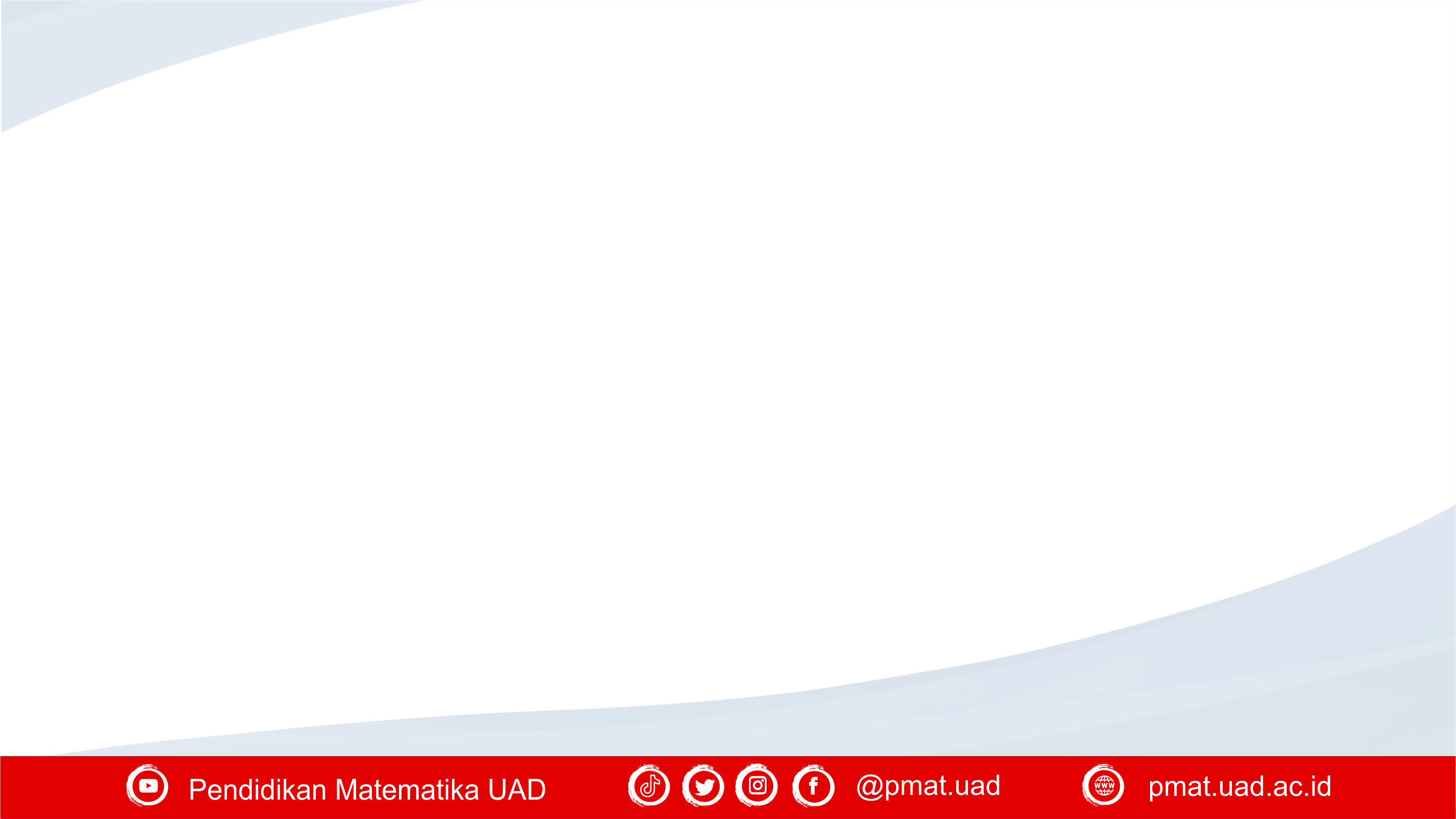 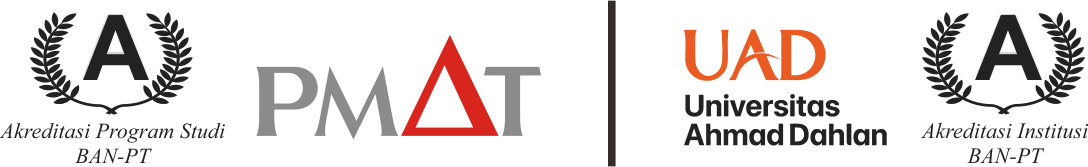 HIMPUNAN DAN DIAGRAM VENN
Syariful Fahmi
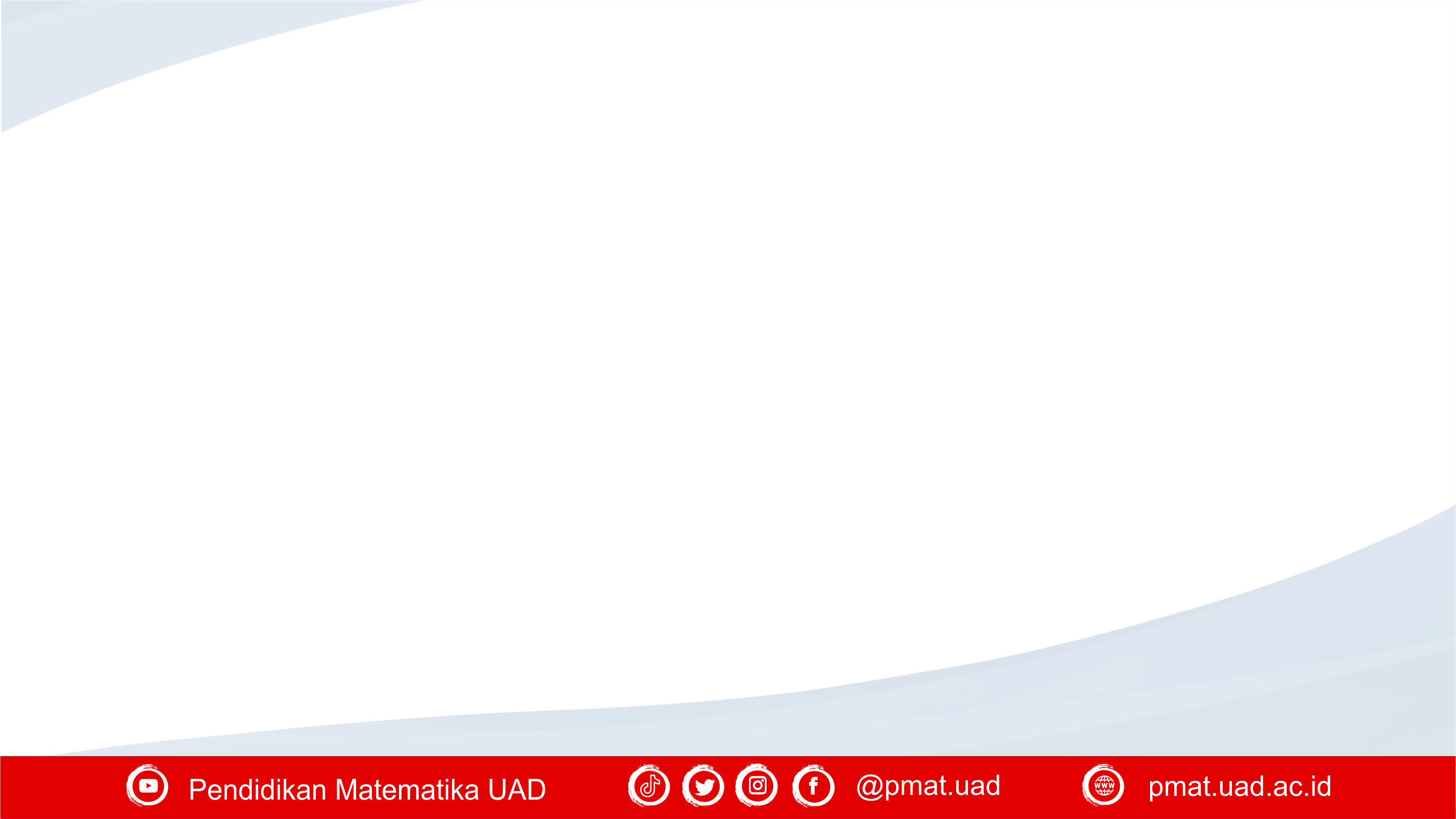 TUJUAN:

Mahasiswa dapat menjelaskan himpunan (set)
Mahasiswa dapat memodelkan himpunan dengan menggunakan diagram Venn
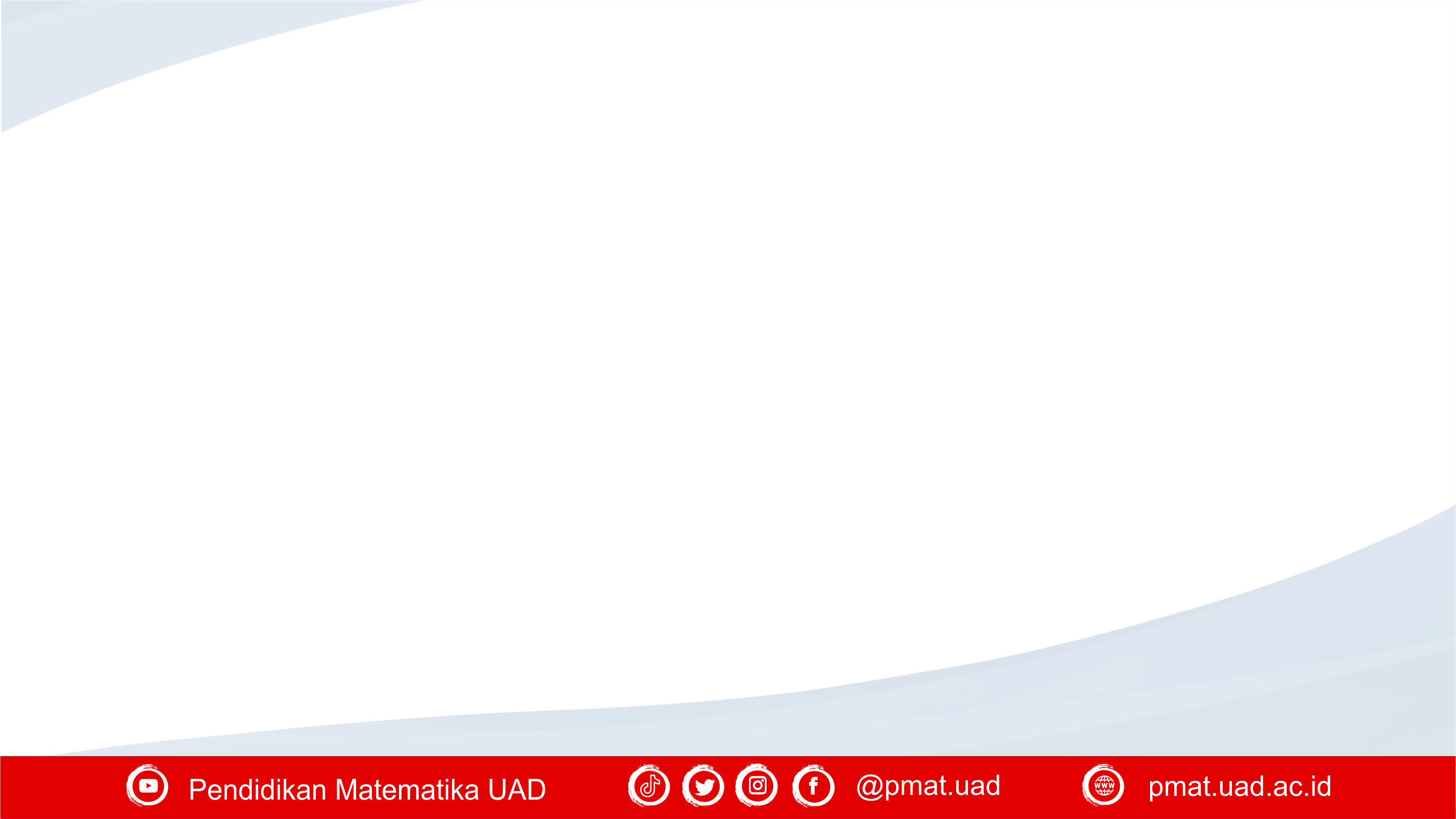 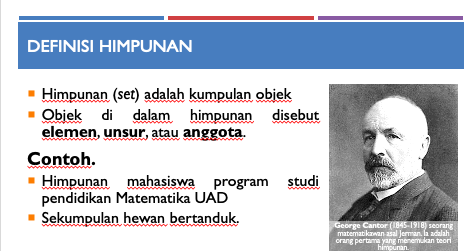 .
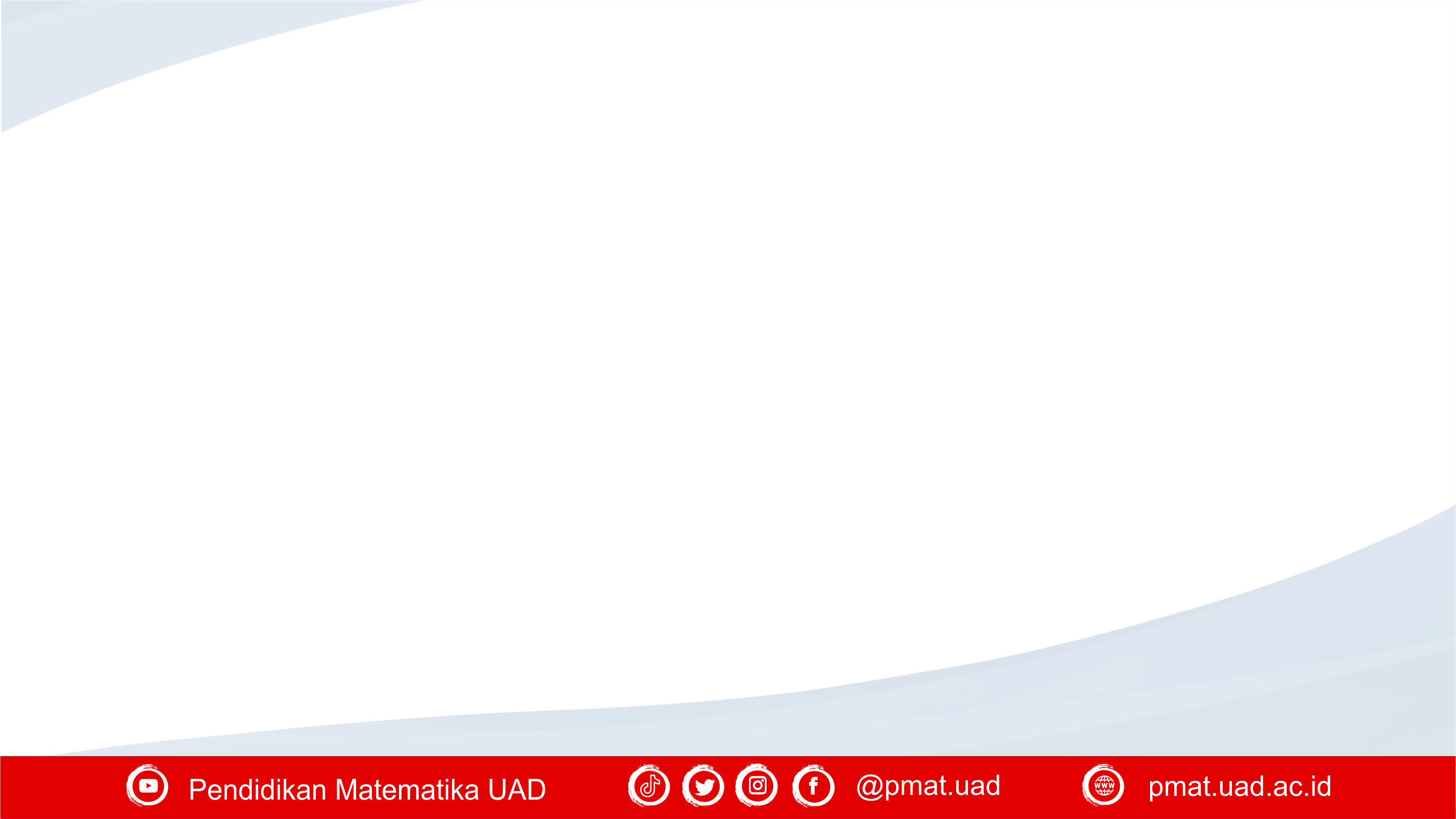 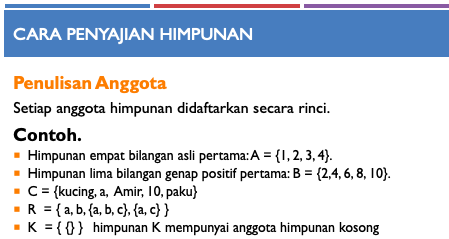 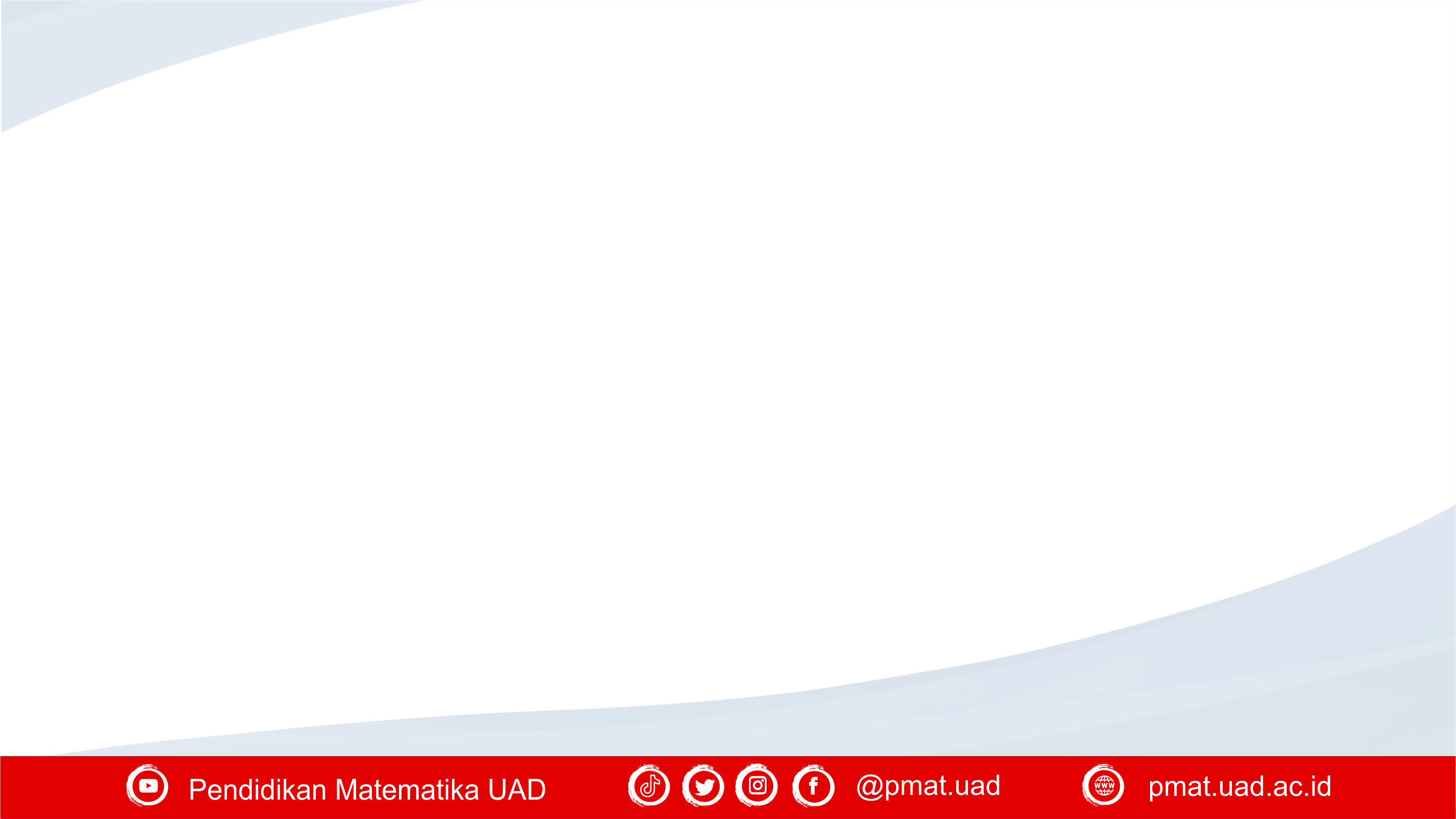 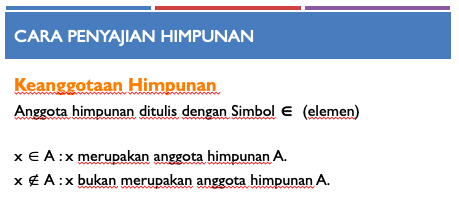 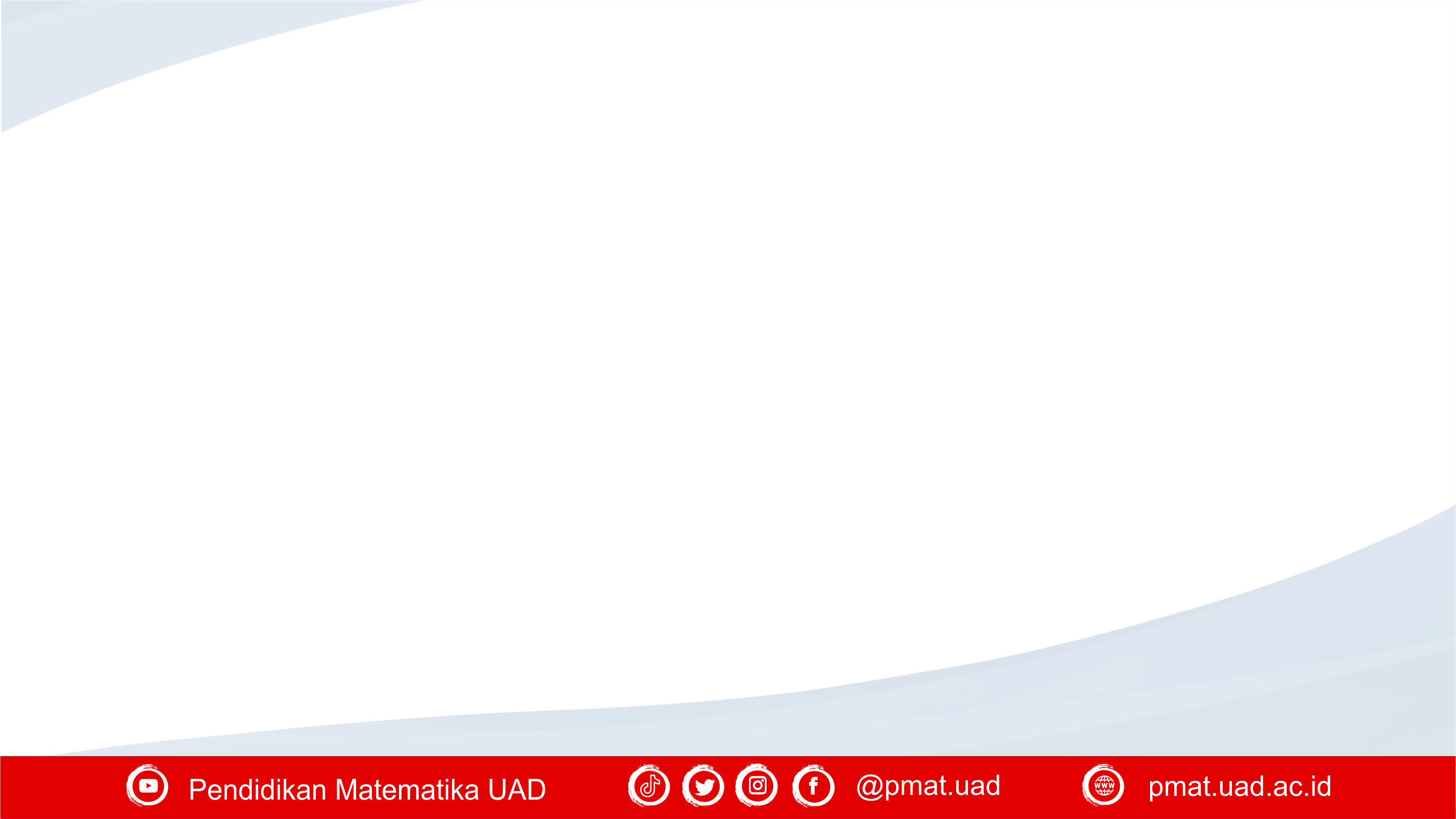 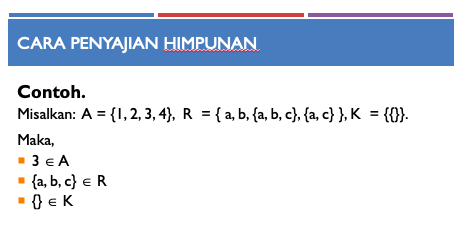 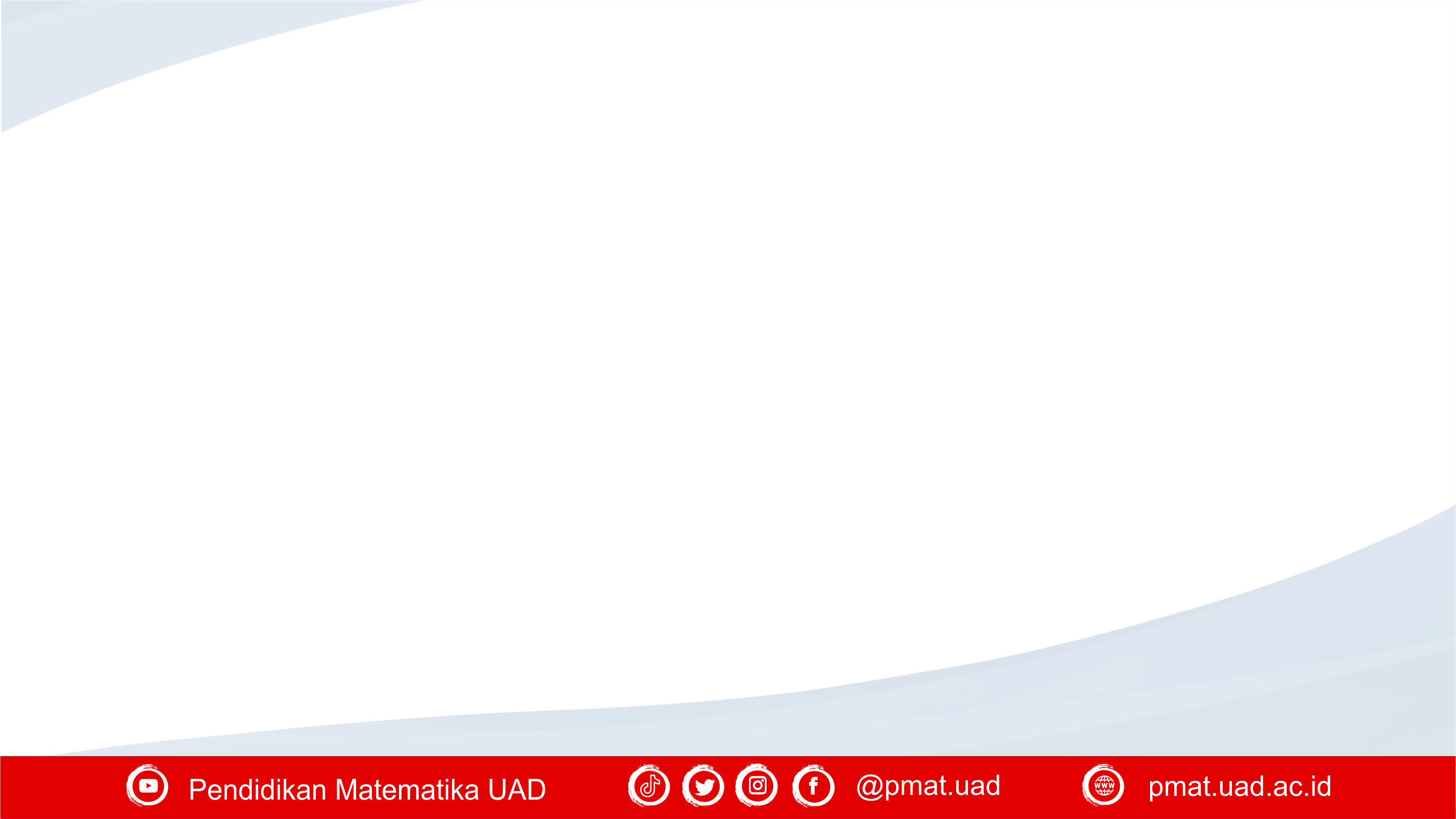 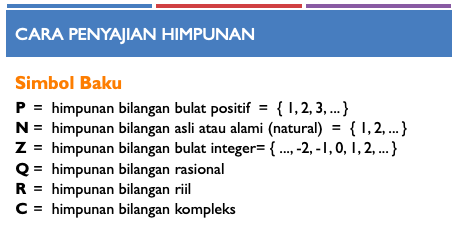 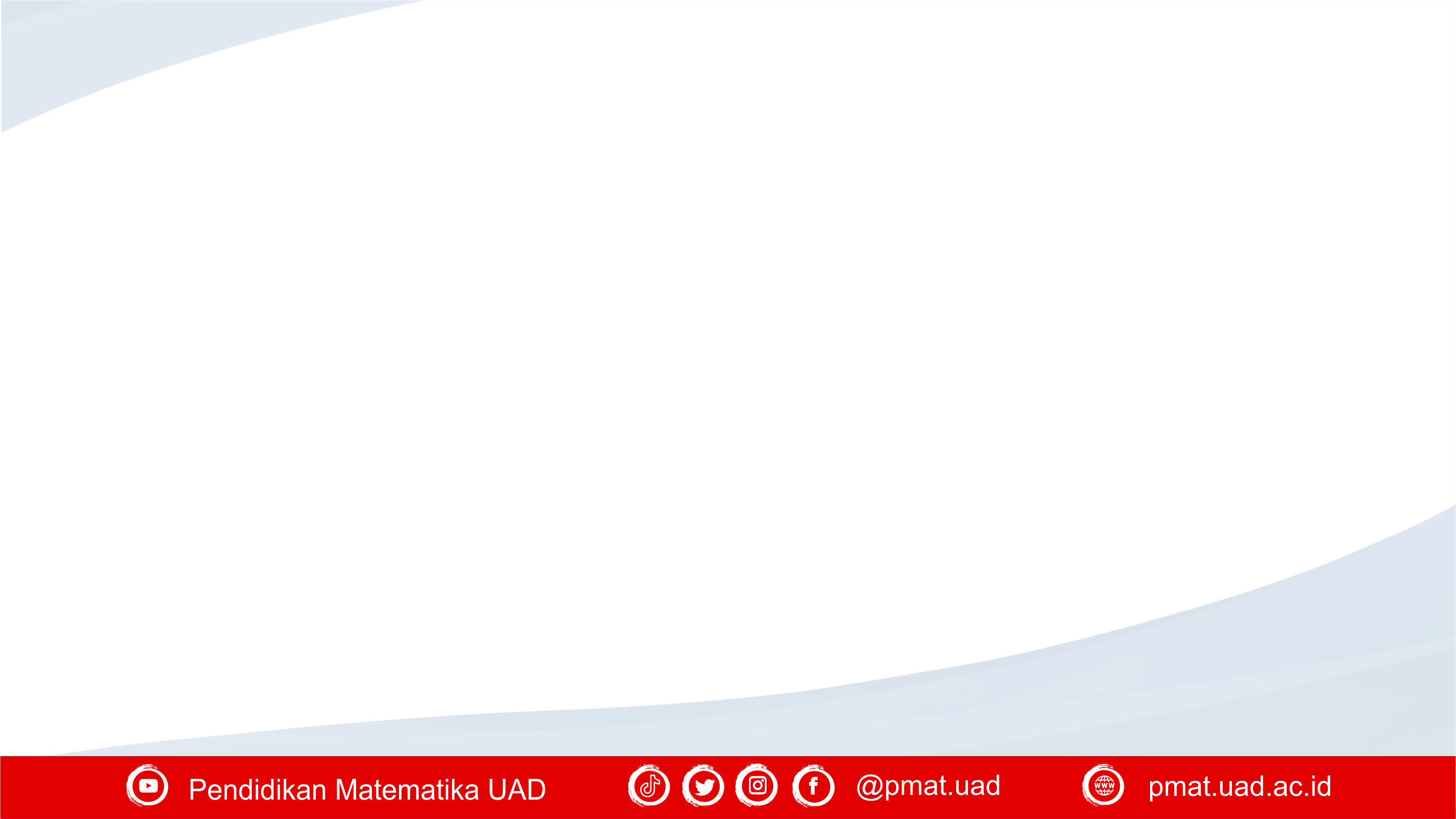 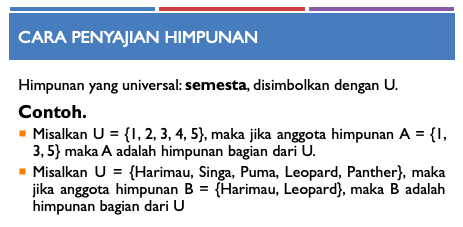 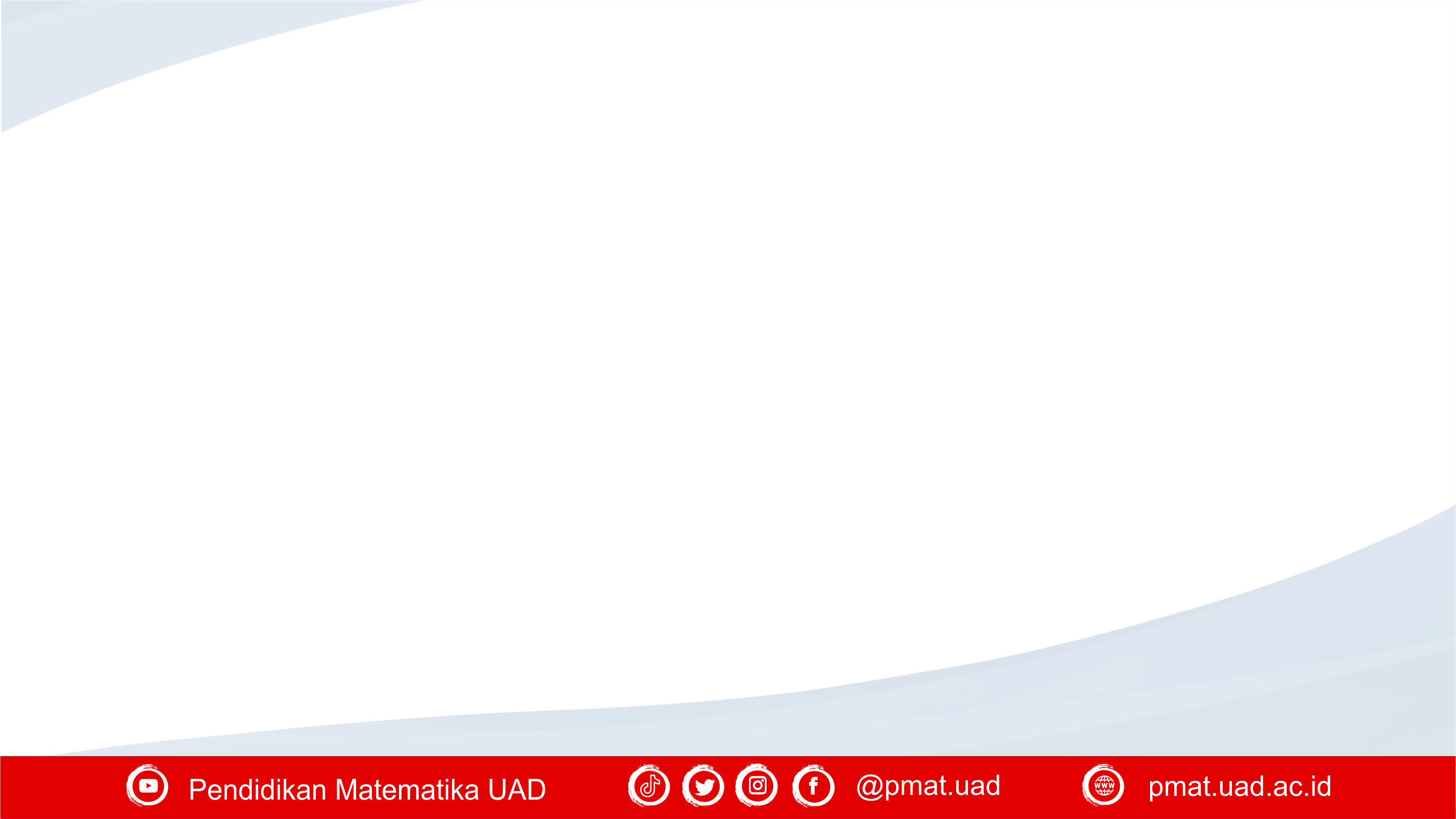 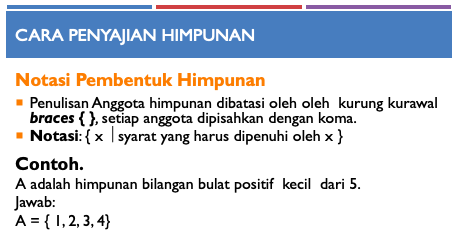 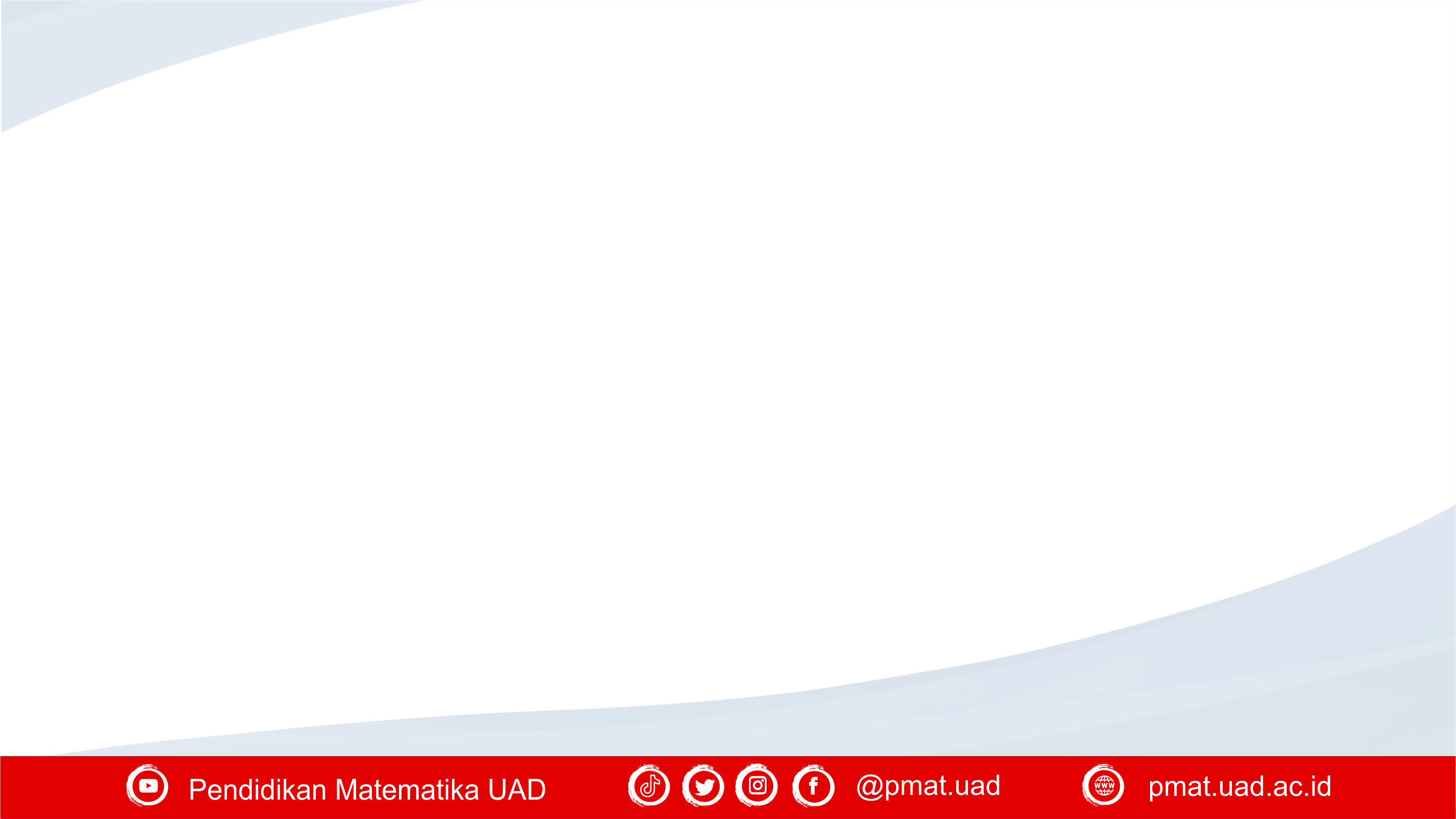 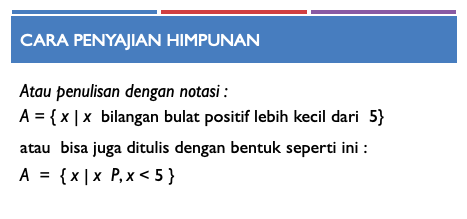 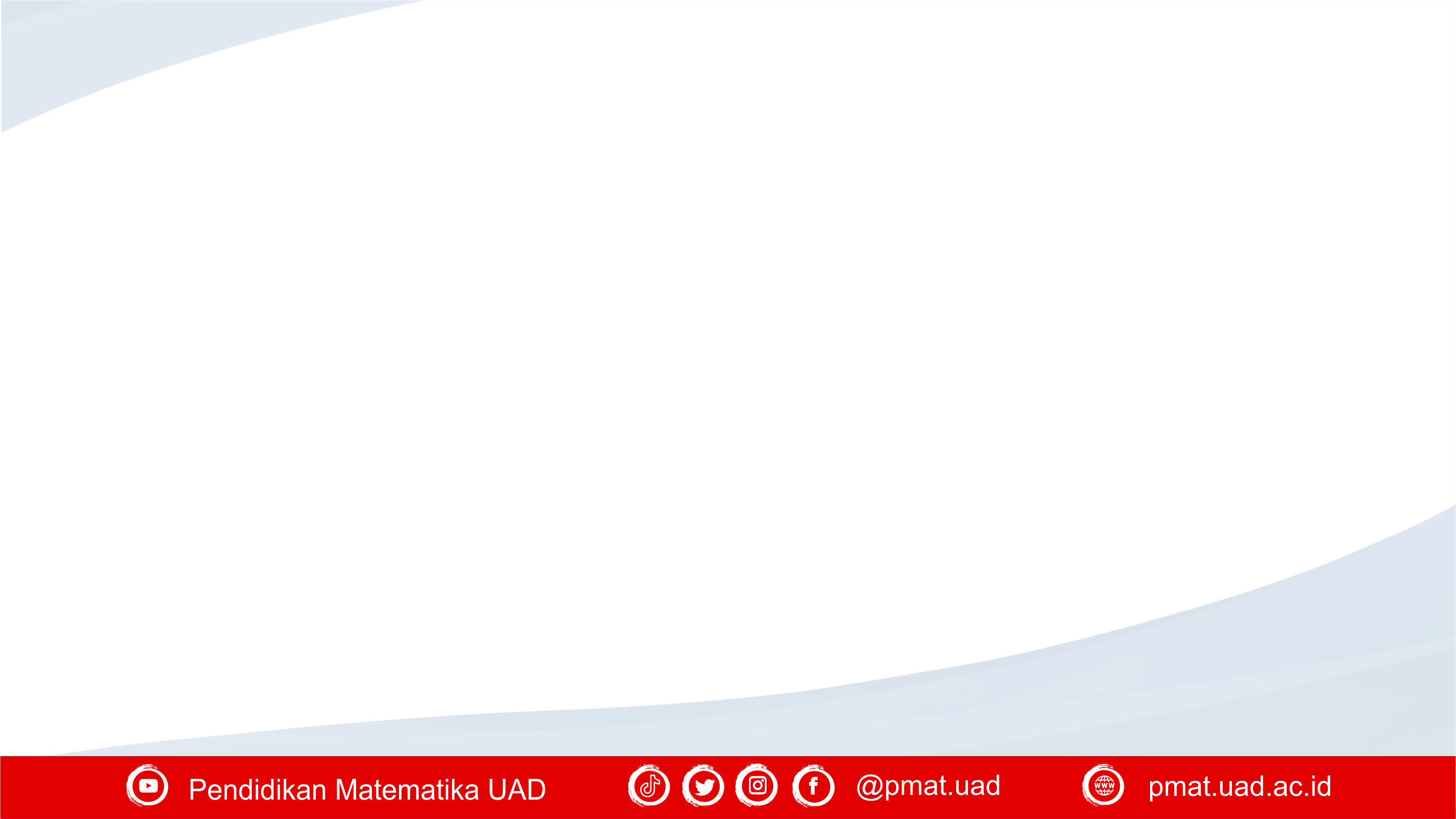 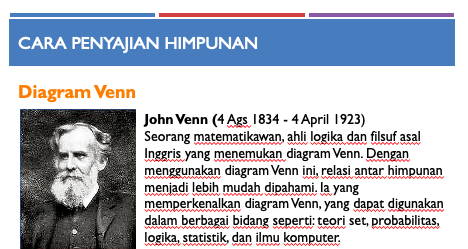 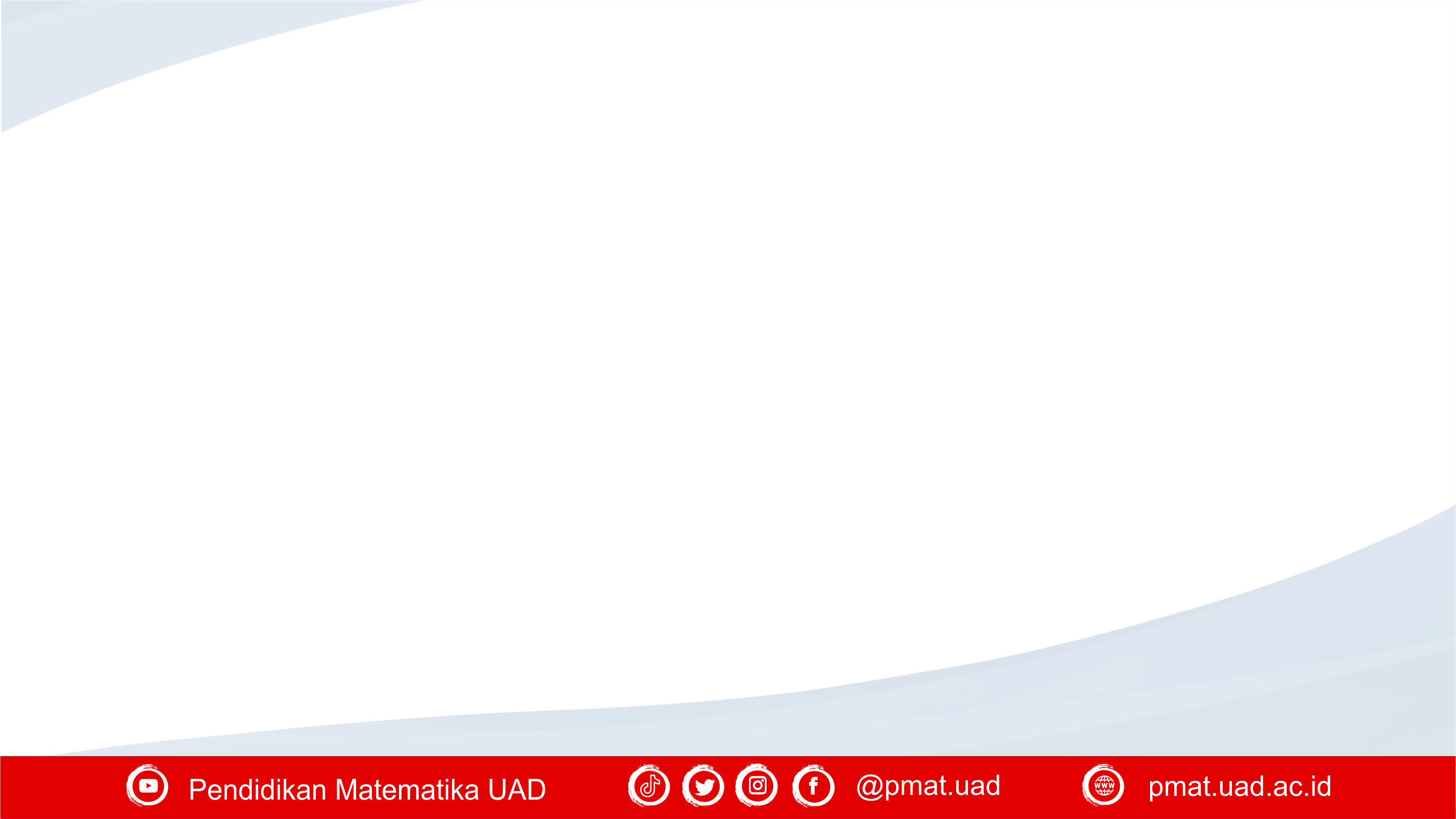 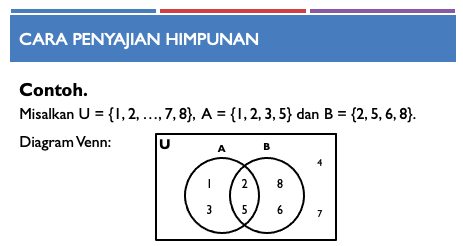 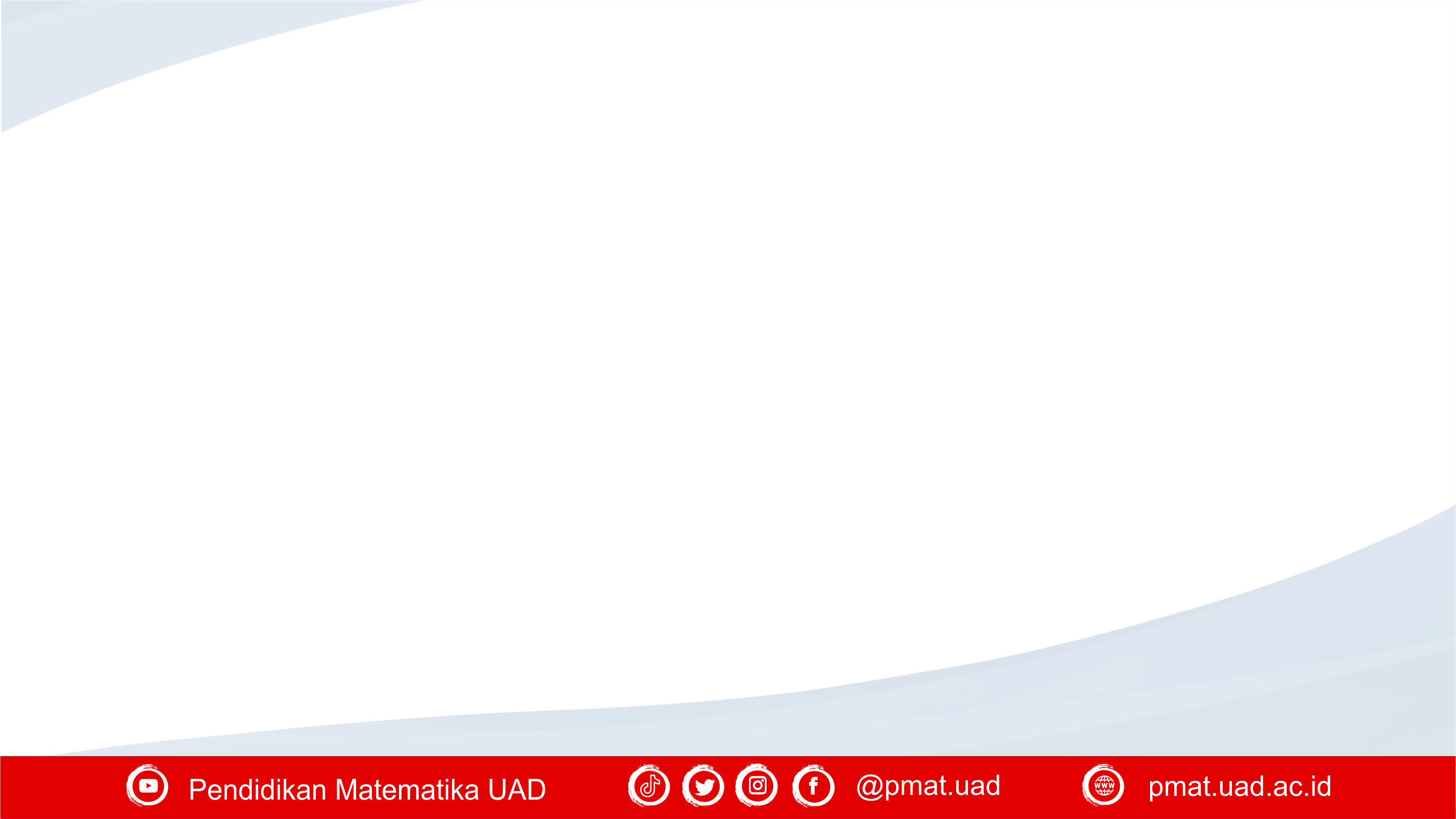 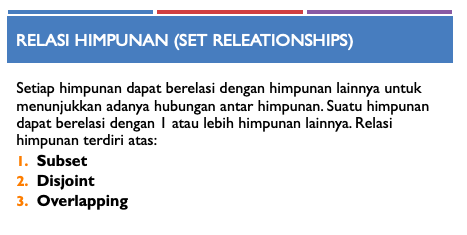 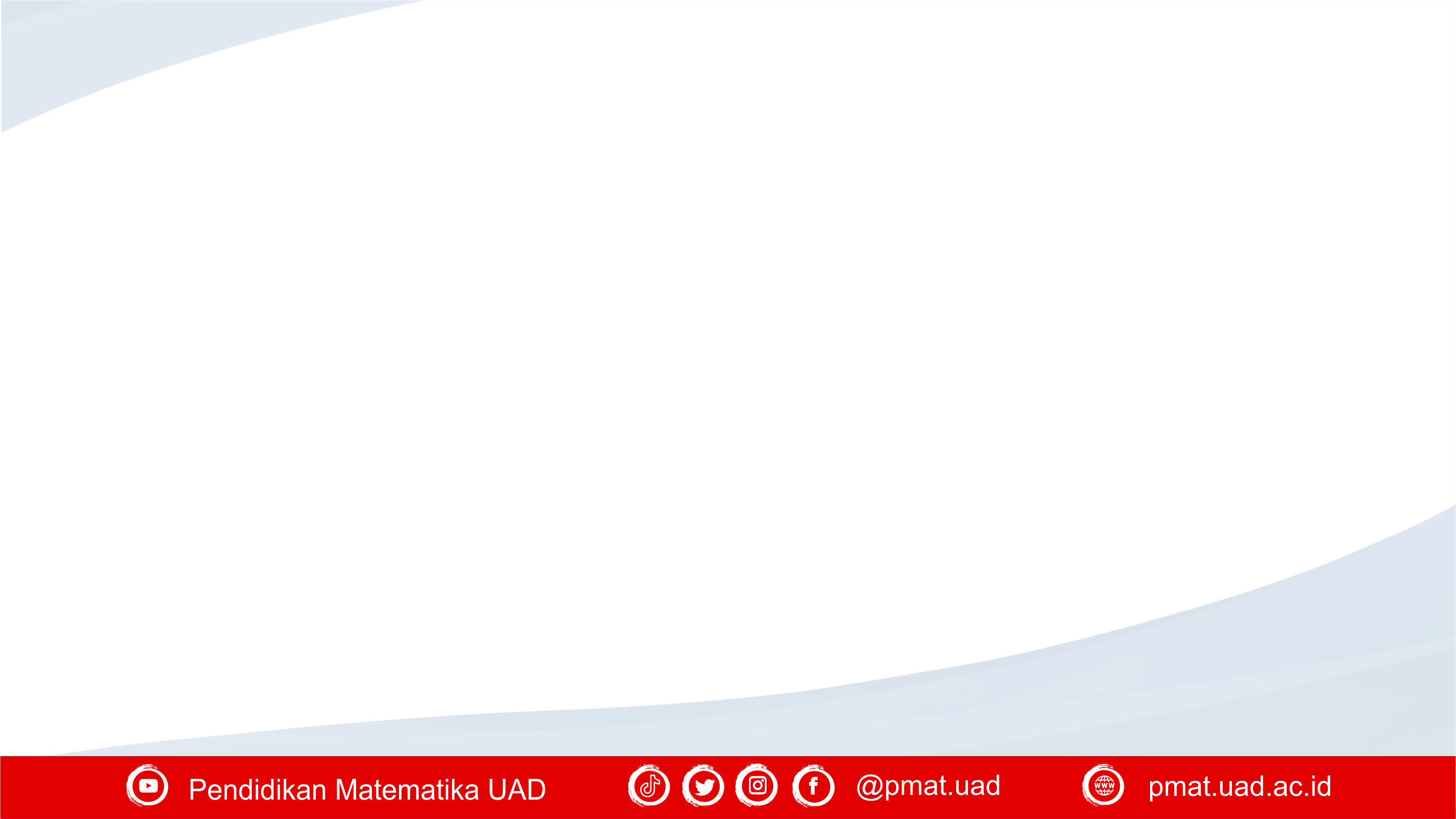 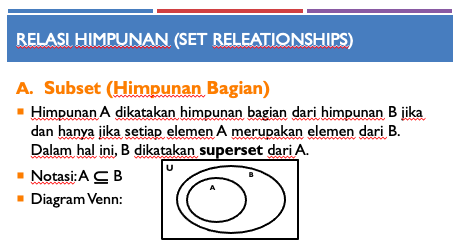 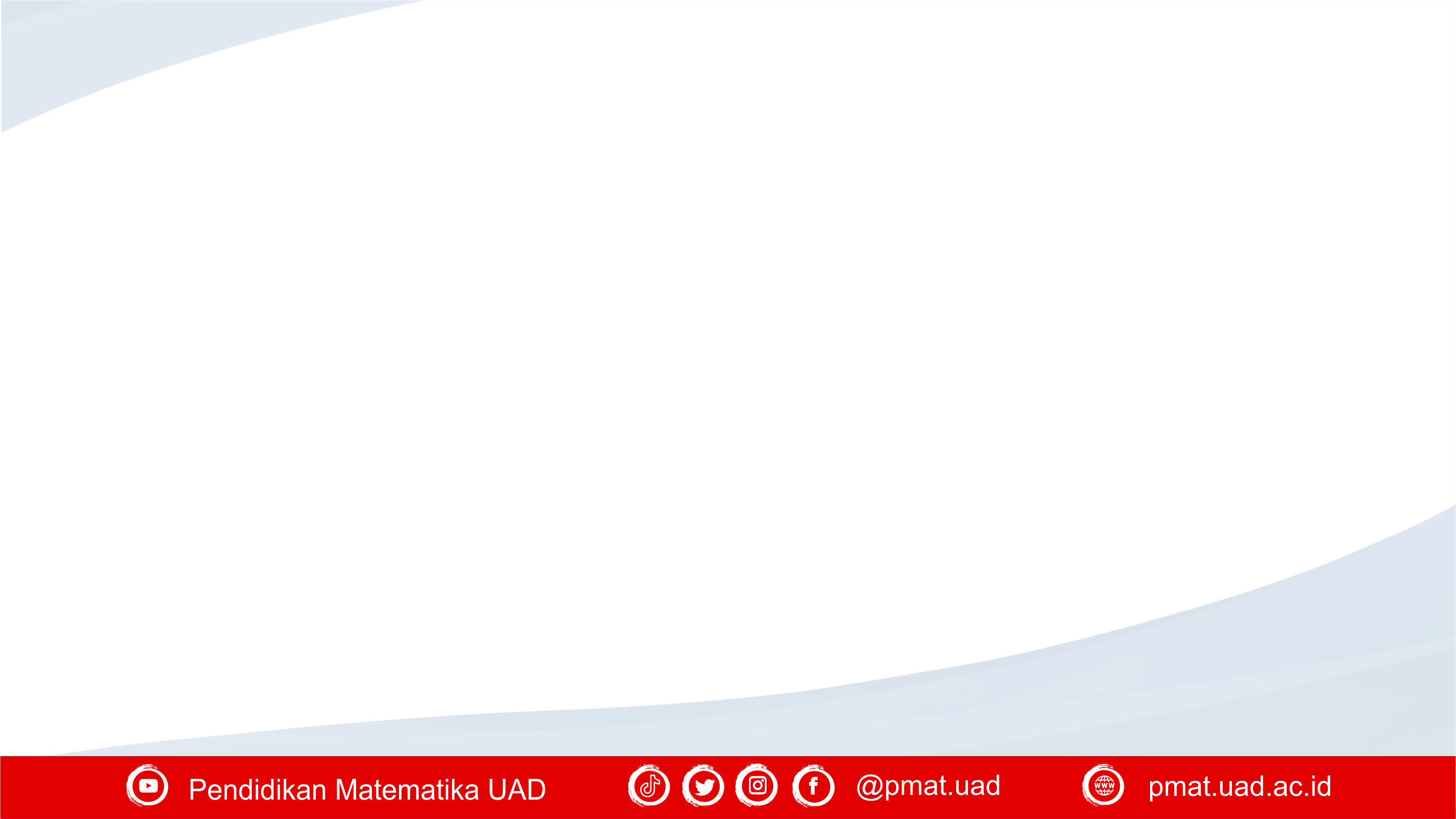 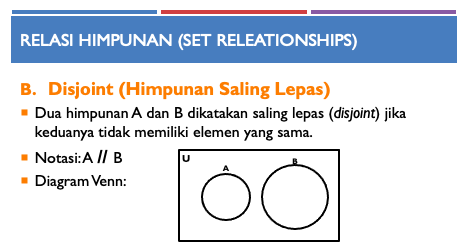 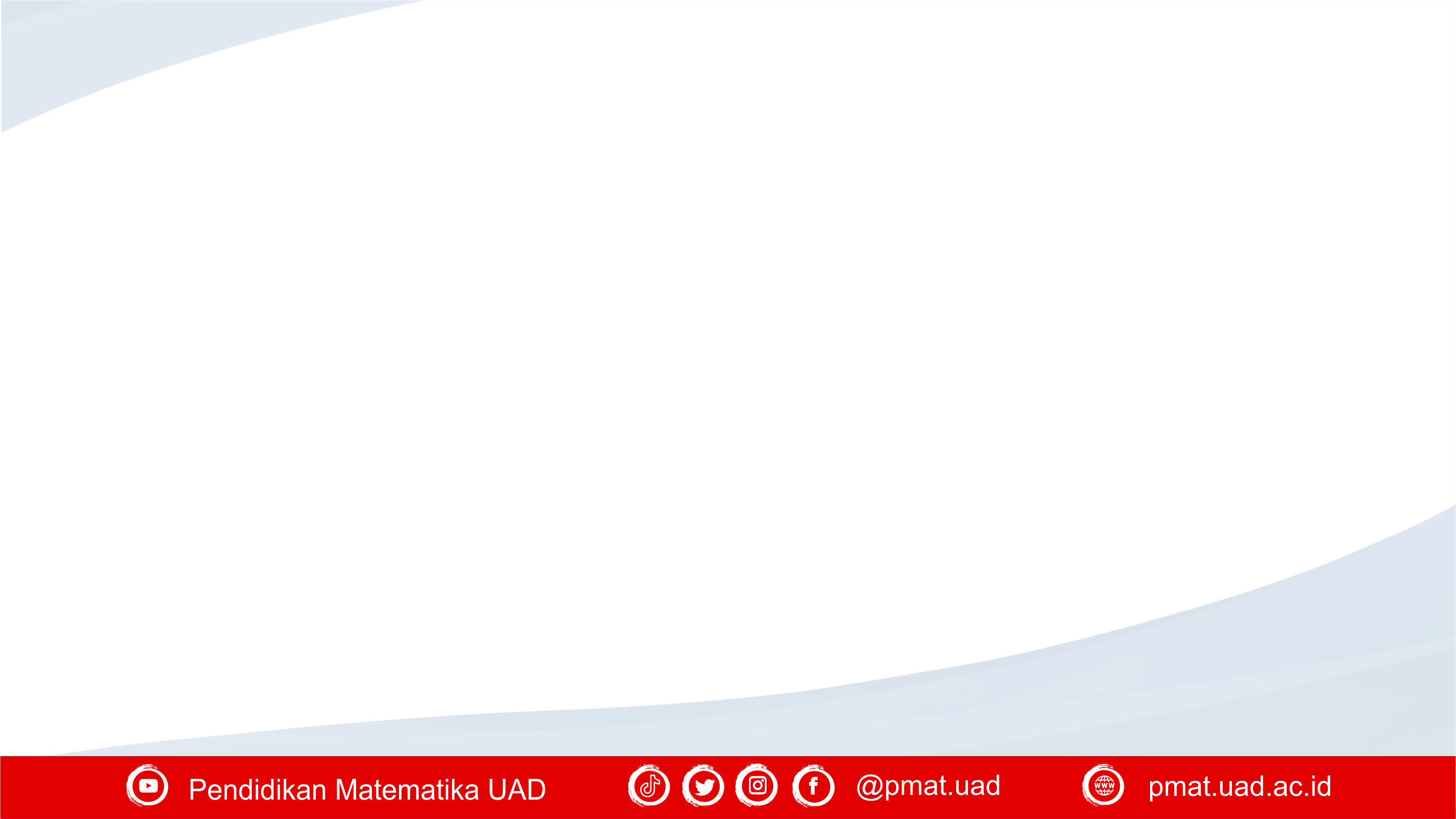 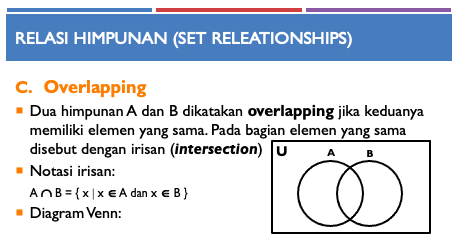 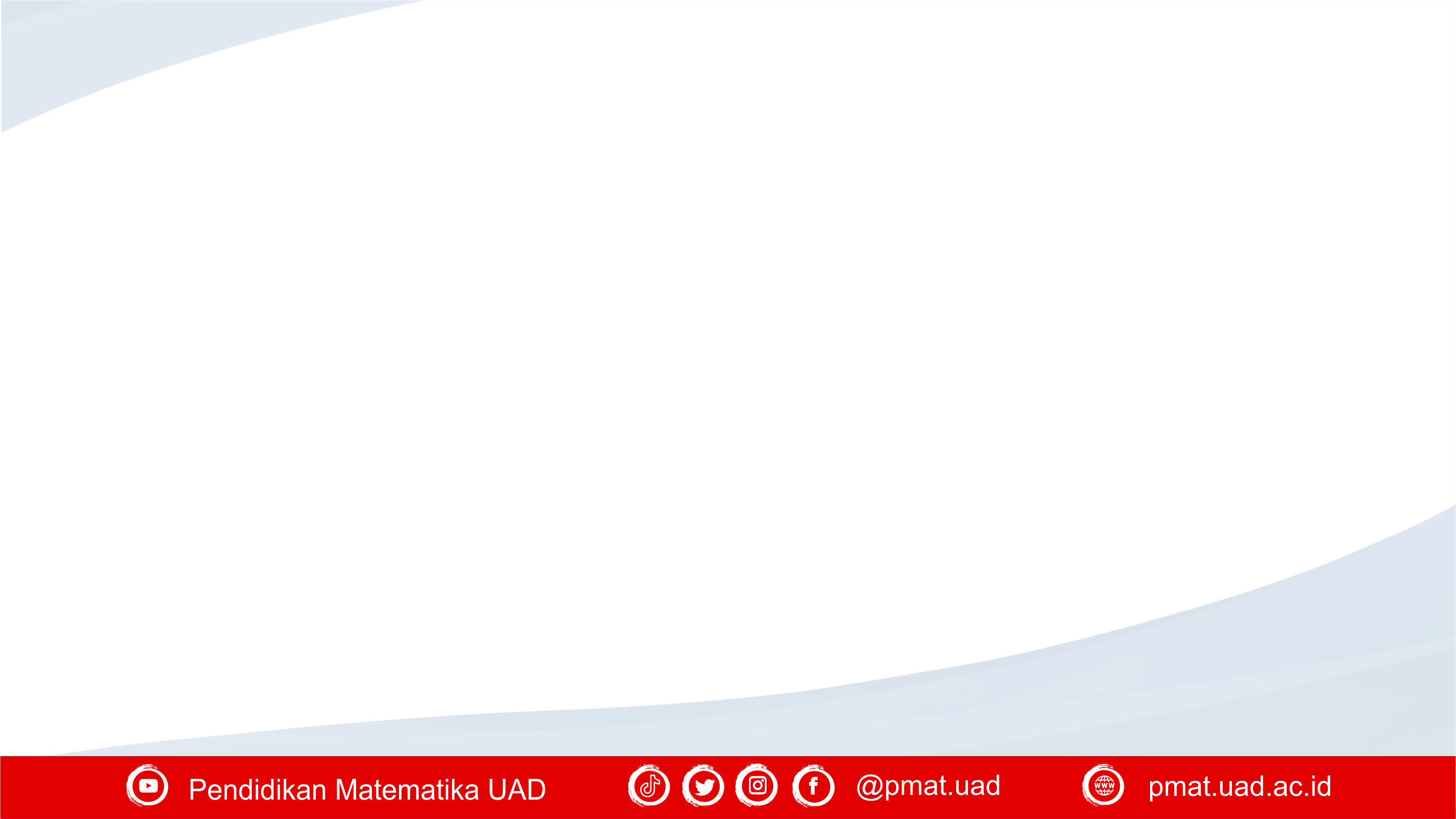 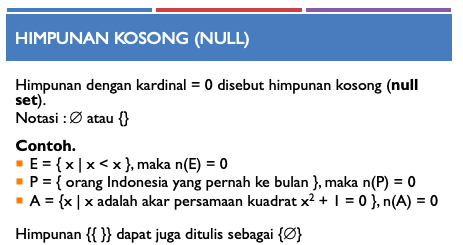 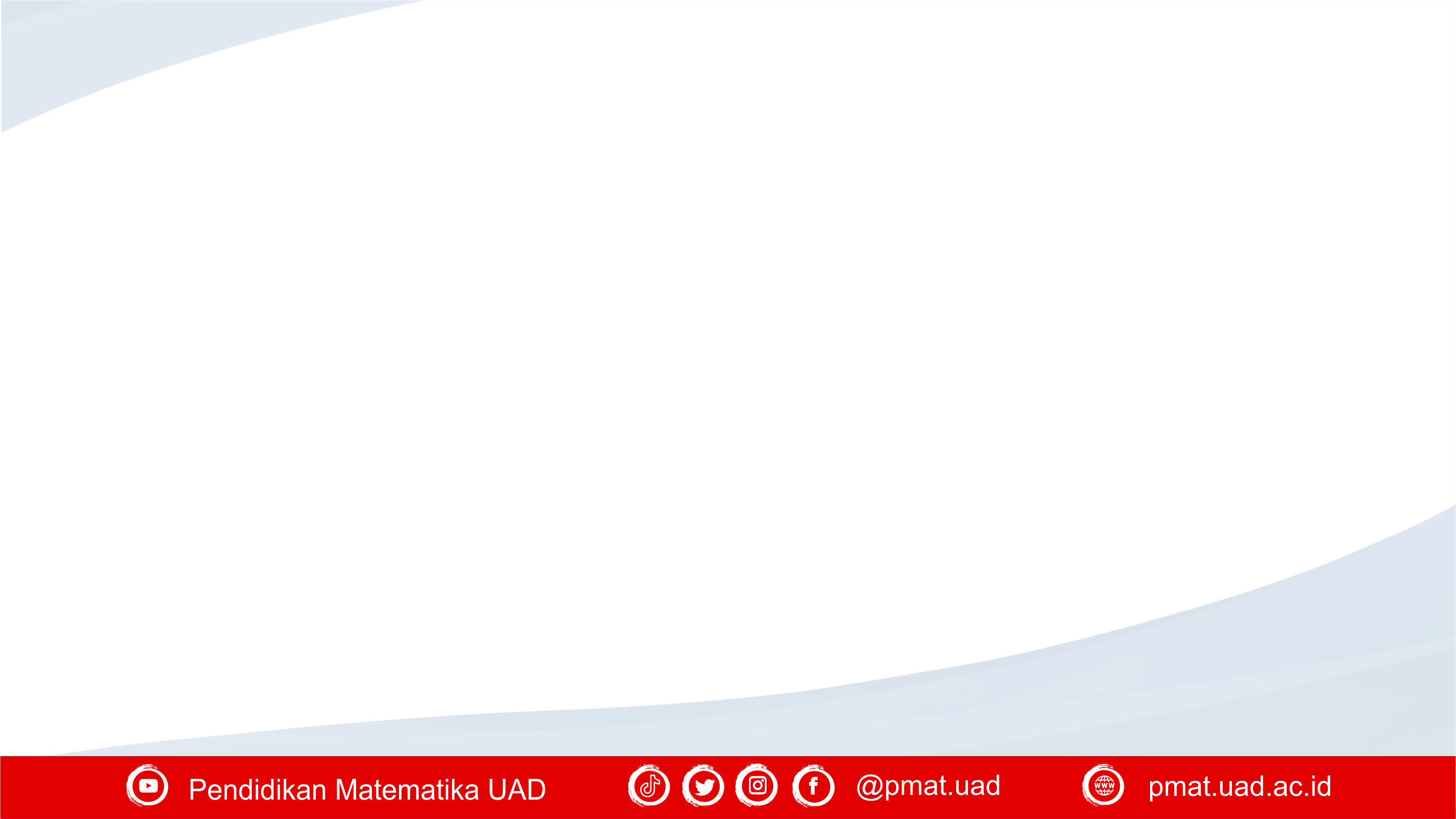 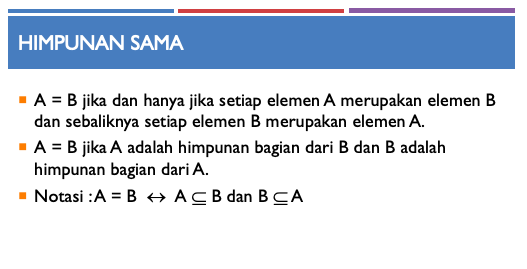 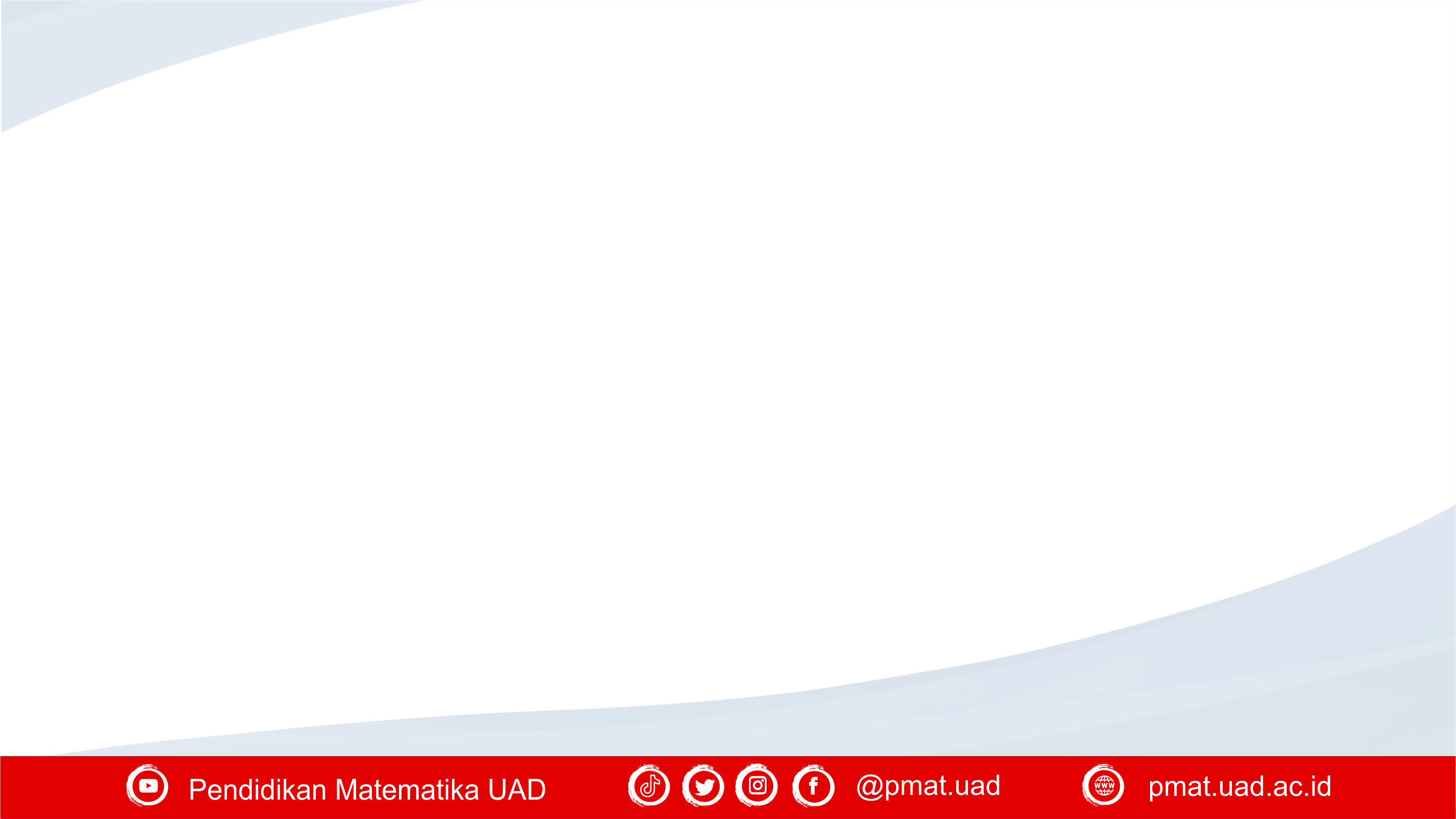 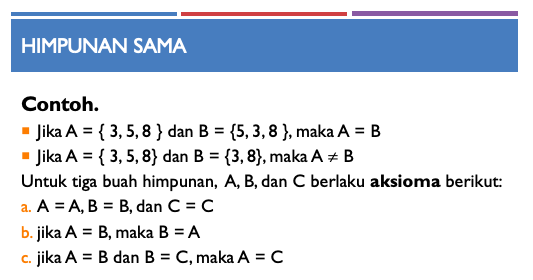 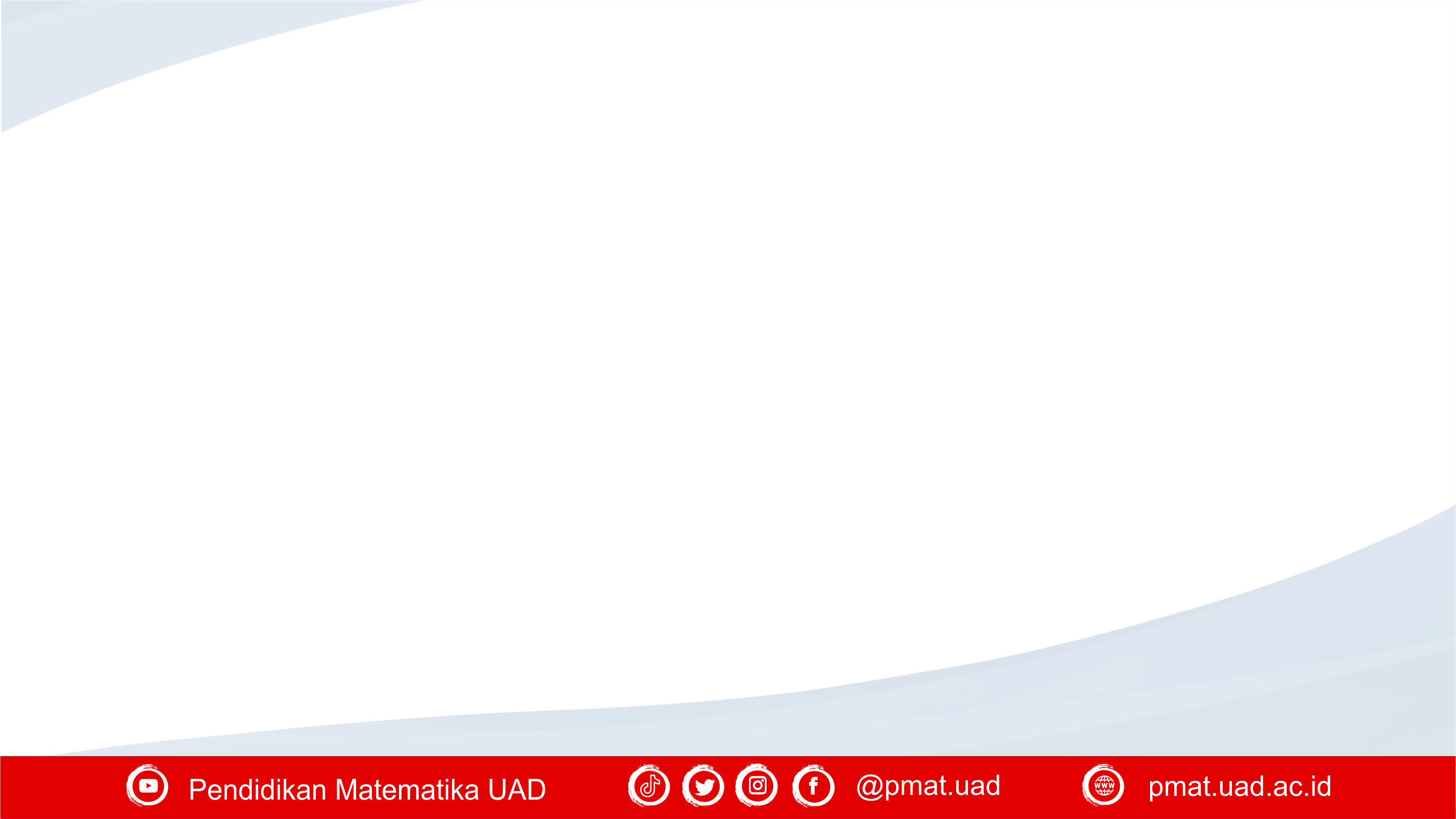 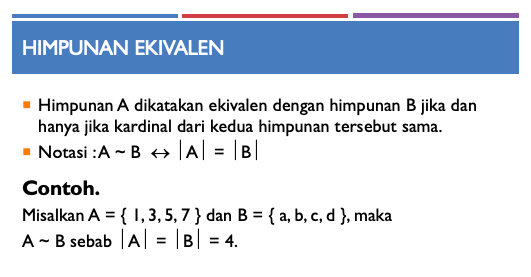 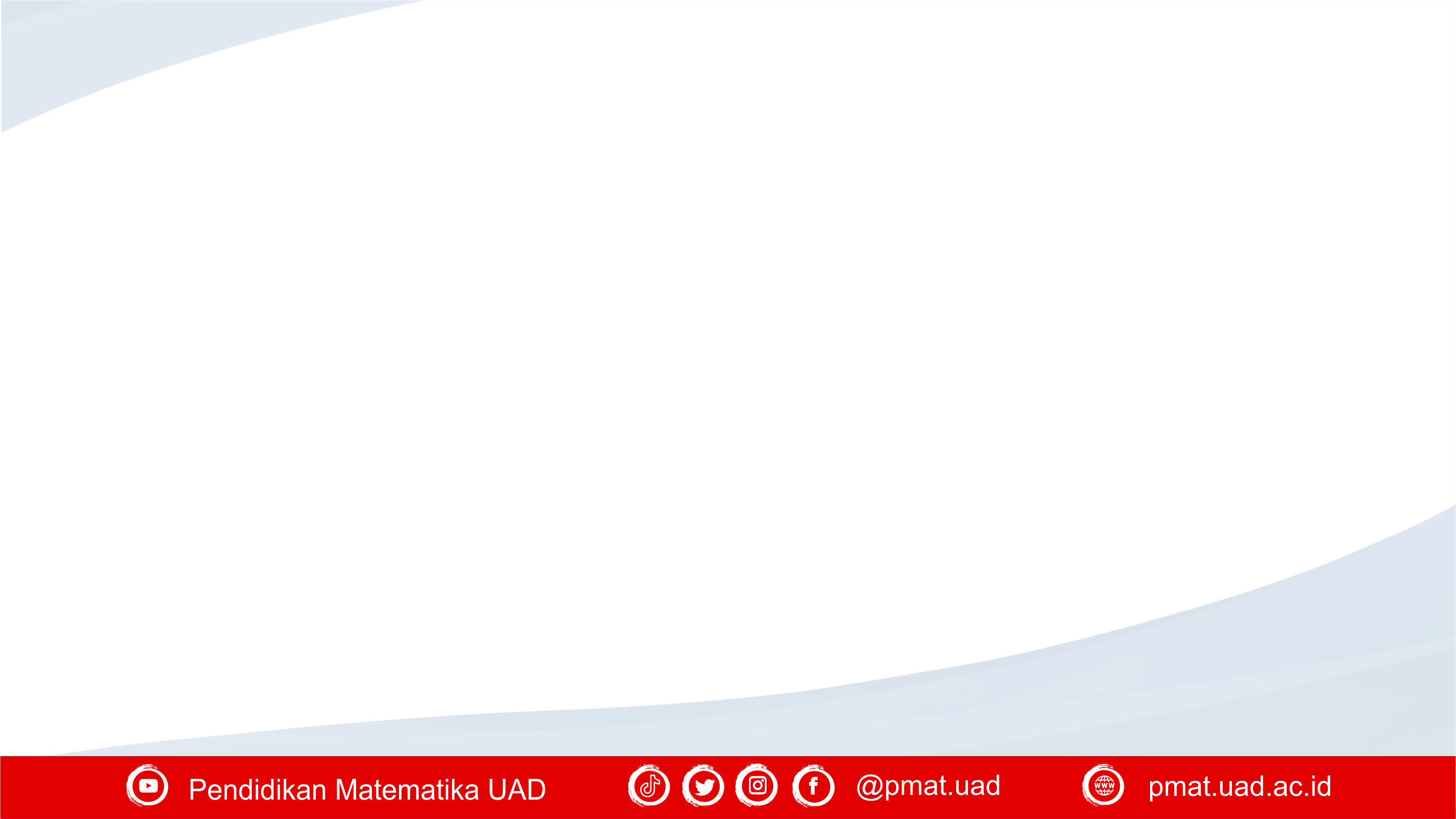 TERIMA KASIH